GP Audit Solutions
Dr. Frank Fogarty GP Inishowen Donegal
Background
What is Clinical Audit
Audit Cycle/Loop
How to successfully carry out an Audit
How to write it up
Potential Audit Topics
Audit Adaptation for different GP Working Circumstances
Background
Part 11 of the Medical Practitioners Act 2007
Implemented May 2011

“In order to comply with the requirements of competence assurance,it is obligatory for every practicing GP to conduct at least one audit per year”
What is clinical audit ?
“Systematic review and evaluation of (our) current practice with reference to research based gold standards to improve (our) patient care”
It’s a quality improvement process
Seeks to determine if we are doing what we should be doing
Audit Cycle/Loop
How to carry out an Audit
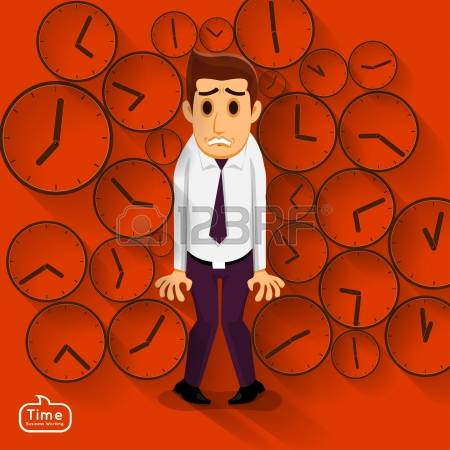 Choose your topic- worthwhile/group concensus,usefull to choose something you are unsure of current practice,an area where you feel your practice needs improvement

Define your Aims and Objectives
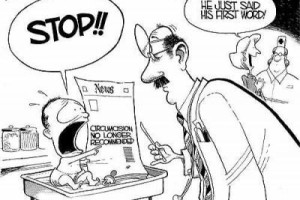 Choose your Guidelines-state your Criteria(elements of care or activity) and set your Standard(targets-percentages)

The Irish College of GPs  www.icgp.ie
The Royal College of GPs www.rcgp.org.uk
National Institute for Health and Clinical Excellence  www.nice.org.uk
Scottish Intercollegiate Guidelines Network www.sign.ac.uk
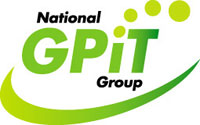 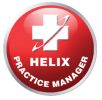 Collect your data-either manually or use your practice Management Software,all the certified products such as Helix Practice Manager,Soccrates etc have the ability to find pts with particular diseases once these have been coded.If not coded can do a relevant drug search.With Helix-Reports/Drug/New/Prescribed from/prescibed to/age range/gender/show/add/run


Analyse and interpret your data

Decide on what changes need to be made and implement them

Re-Audit your practice
Writing up the Audit
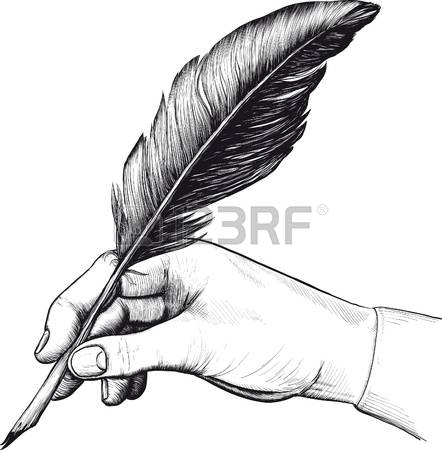 May be as short as 2 pages in length
1.Reason for the Audit
2.Criterion or criteria to be measured
3.Standard(s) set
4.Description of the preparation and planning(12 hrs/yr)
5.Results of the initial data collection
Example of data collection(1) presentation
The initial data collected should be presented using simple descriptive statistics in table format or using graphs.Remember to quote actual numbers (n) as well as percentage(%)
Writing up the audit
6.Description of change(s) implemented

7.Results of the data collection post changes

8.Conclusions-Briefly and simply summarize what the audit achieved and what were the main learning points gained from the exercise
You are being judged on your understanding of audit and not your knowledge of sampling techniques or complex stats
Potential Audit Areas
Core Chronic Disease Audits

Prescribing guidelines

Workload and Administration Audits

Miscellaneous Audits-” The Drs Bag”,”ICGP Rep””Coroner reports” etc
Core Chronic Disease Audits
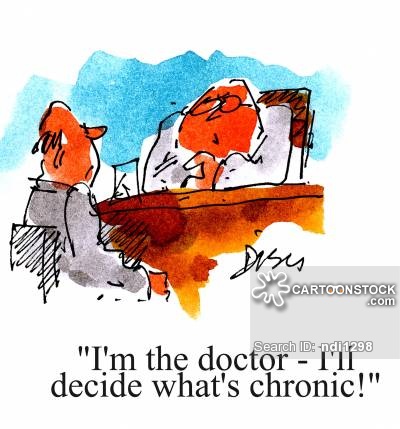 Asthma
CAD
Hypertension
Diabetes
Coeliac
Asthma-SIGN/GINA Guidelines Criteria
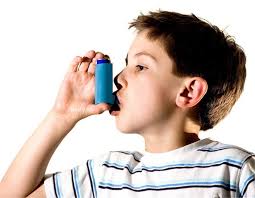 Pts should be assesed at least once every 12mths
Pts should have inhaler tech checked annually
Should have flu vaccine
Should have smoking status recorded
Should not be on Bblockers or NSAIDS
Secondary Prevention of CAD following MI-SIGN Guidelines
Should be prescribed Aspirin unless c/I
Should be on a BBlocker unless c/I
Should be on an ACE
Should be on lipid lowering therapy
Should have smoking status recorded
Should have BP taken and recorded annually
BP should be <140/90
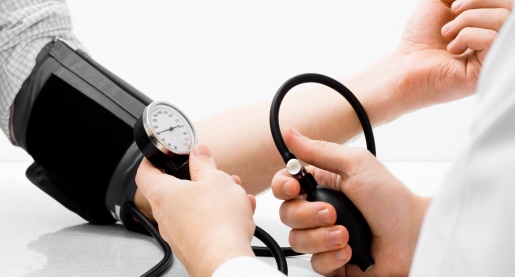 Hypertension
Hypertensive patients should have an annual U/E
Should have annual urinalysis check for proteinuria
Should have an individualised target BP noted on file
Should have a BP reading at least annually
Diabetes
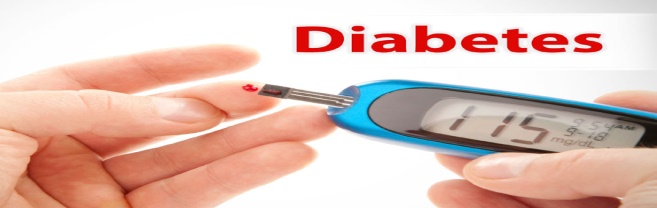 Should have HBAIC checked every 12 mths
Should have lipids checked  every 12 mths
Should have eGFR checked every 12 mths
Should have their urine checked for proteinuria
Should have BP checked
Should have smoking status recorded,feet checked,fundoscopy,BMI,Diet/Exercise advice etc…..
Coeliac Disease-ICGP Guide 2015
Pts with sxs,signs of malabsorption such as chronic diarrohea should be tested for Coeliac disease
Pts with a 1st Degree Relative should be considered for testing
Pts with newly diagnosed Coeliac should be tested for B12/Folate/IDA
All pts should have a DXA scan at presentation
All pts should be reviewed annually
All pts should be referred to a Dietician
Prescribing Guidelines
Uncomplicated UTIs in Adults
Methotrexate
Lithium
Warfarin
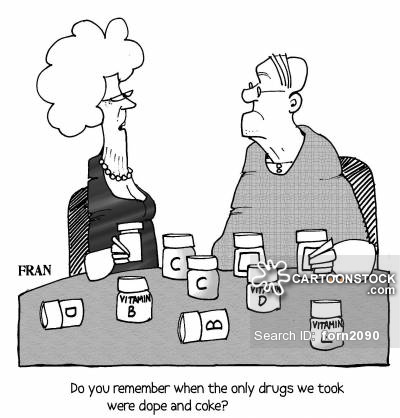 Uncomplicated UTI in Adults-SARI
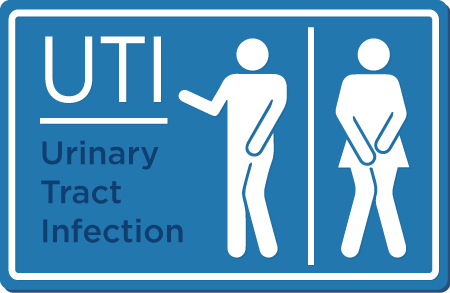 A/Bs should be used in line with SARI guidelines Trimethoprim 200mg bd or Nitrofurantoin 50-100mg qid 
Courses should be 3 days in women,7 days in men
All a/bs prescibing should be accompanied by a check for known phx of hypersensitivity and this should be recorded in the notes
Methotrexate/lithium/Warfarin-BNF Standard
Methotrexate –should have blood tests every 2-3 mths
Both day of week and tablet strength should be specified on the script
Folic acid should be co prescribed + day of week stated
Should have annual influenza vaccine + Pneumococcal per schedule
Pt education regarding the hazards of MXT and sxs and signs of toxicity/overdose should be given and documented
Workload and Administration
Surgery Start and End Times
Referral letters for OPD/ED etc
Written reports for Insurance Agencies/SW
Laboratory and Radiology results
Waiting time in surgery !
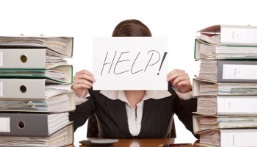 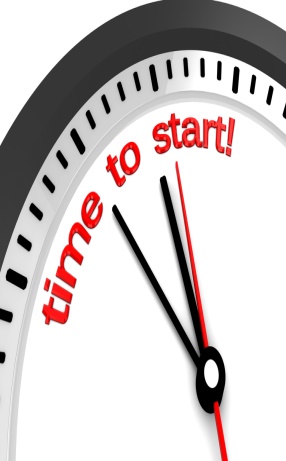 Surgery Start and End Times
Criteria 
Surgeries should  start within 5 mins of their intended start times
Surgeries should end within 20 mins of their intended finish time
Data collection over 2 wks(10 working days)-eg over a 2wk period Dr X started 25 surgeries within 5 mins of intended time out of a total of 30 surgeries,therefore percentage compliance is 25/30 x 100=85% which should be compared with the standard set
Referral Letters-SIGN Guideline 31
Criteria
Routine GP referral letters should be sent within 3 working days
Routine GP letters should contain adequate information on hx of presenting complaint,current/recent medication.pmhx ,allergies and expectation of outcome of referral
Written Reports for Insurance Agencies/SW
PMA should be typed and sent within 14 (10) working days
SW reports should be sent within 14 (5) working days
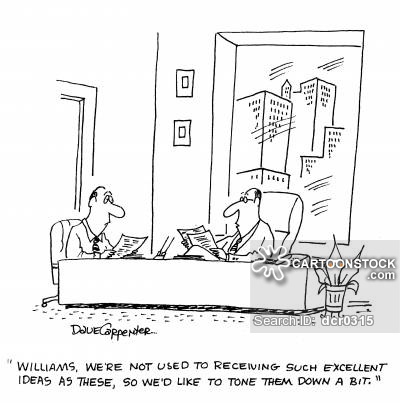 Laboratory and Radiology Results
Criteria
Lab and Radiology reports should be reviewed by the Dr within 3 working days of receipt
Lab and Radiology reports that have been reviewed by the Dr should be filed in the patient’s record within 5 working days
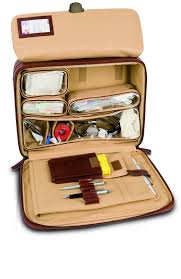 Miscellaneous Audits
GP Emergency Bag- BNF Criteria   
GP bag should contain a supply of in-date aspirin
GP bag should contain a supply of in-date Adrenaline
GP bag should contain a supply of in-date IV Benzyl Pen and water for injection
GP should contain a supply of in-date Glucagon
Acting as an ICGP REP
Criteria
Do you know the name and contact details of the link person in the ICGP who you will liase with on all matters relating to this role Y/N
Do you have a copy of the ICGP annual report Y/N
Have you completed the ICGP conflict of interest declaration Y/N
Do you have a copy of all meeting minutes Y/N
ETC…
Audit adaptation for Different GP working Circumstances
Sessional
Out of Hrs
Locum
Semi retired
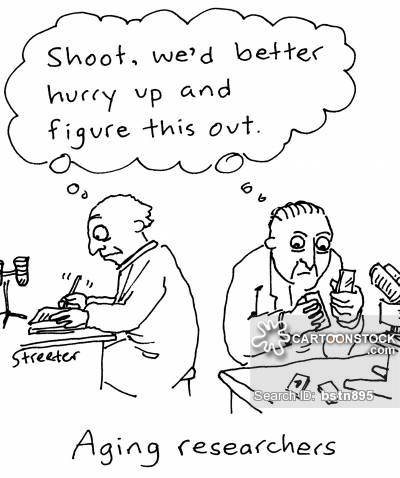 SARI Guidelines for Antimicrobial Prescribing in Primary Care
Review the last 30 relevant  patients re any two of the criteria below
All a/b prescribing should be accompanied by a check for known phx of hypersensitivity and this should be recorded
All a/b prescribing should be accompanied by a check for potential drug interactions and this should be recorded
A/Bs should be used in line with the guidelines
If any a/b started at time of diagnosis-was indication recorded in the notes
If a second line a/b  is used,the reason for its use should be documented